Images from the parables
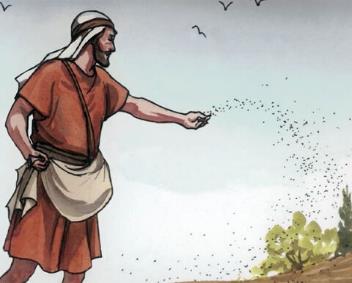 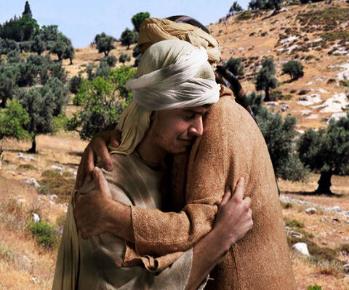 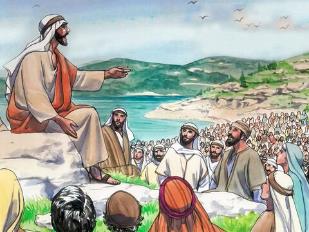 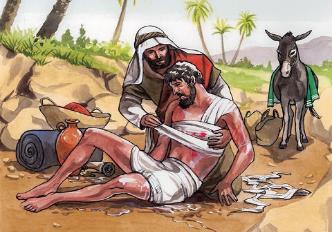 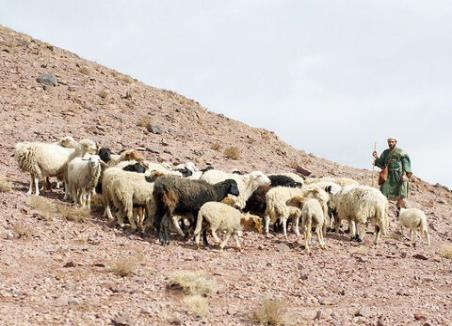 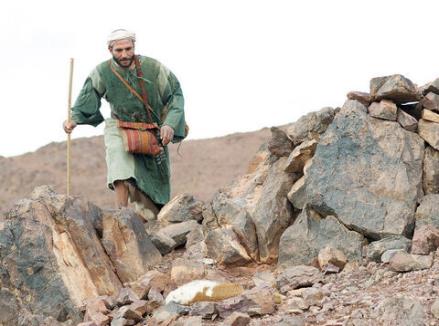 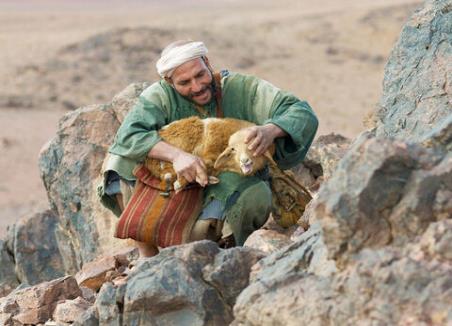 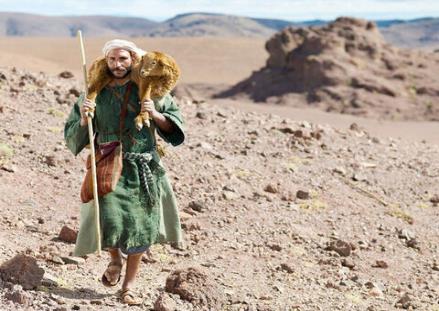 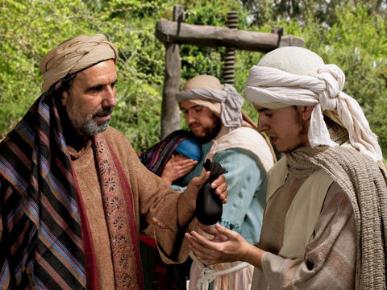 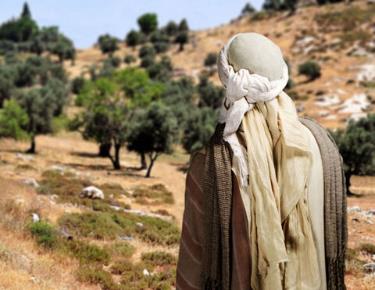 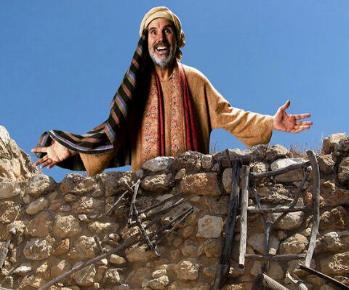 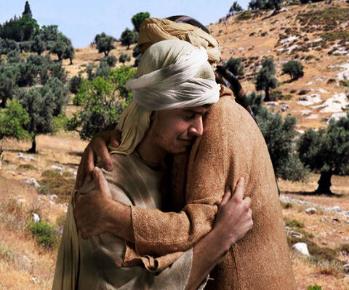 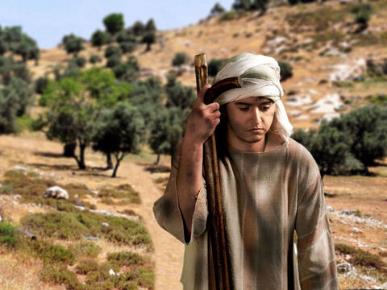 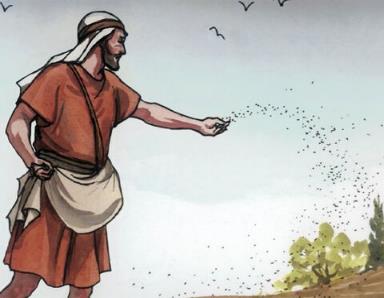 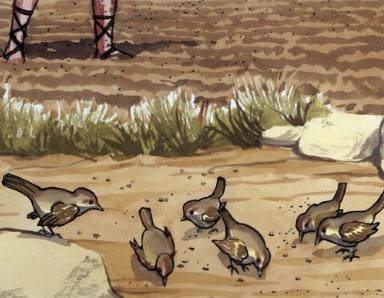 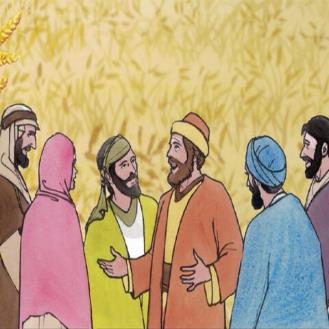 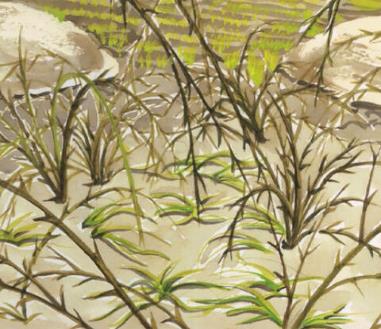 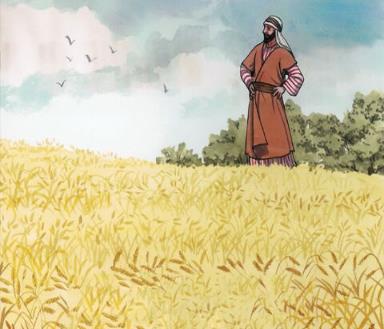 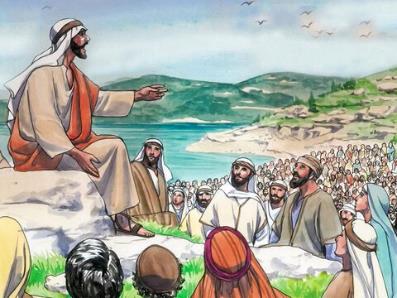 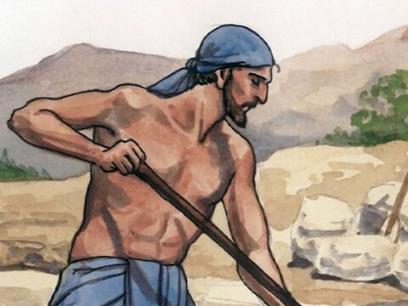 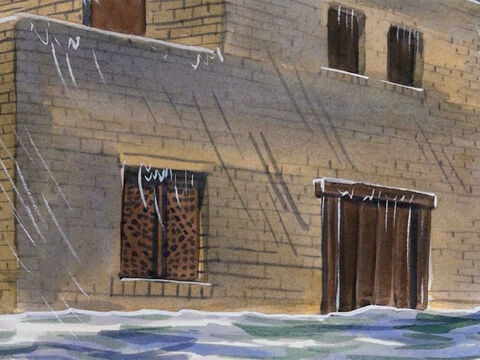 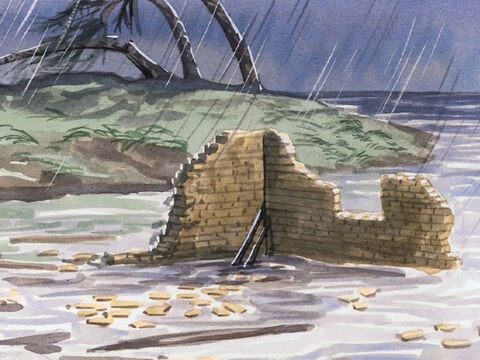 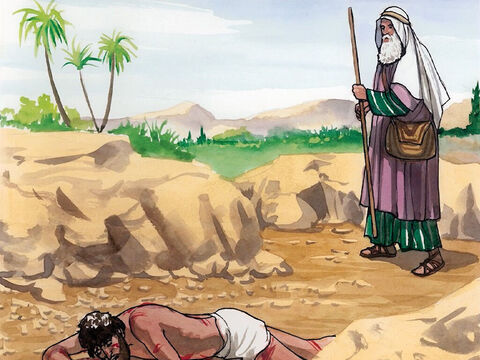 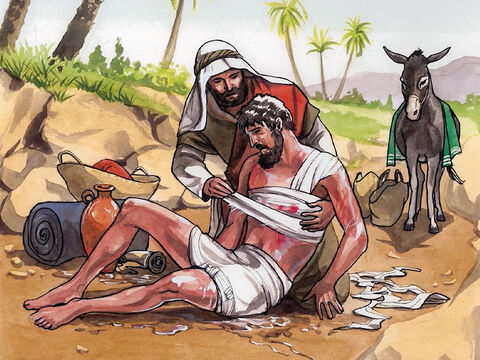